Statistics – O. R. 881Object Oriented Data Analysis
Start
Recording
Steve Marron

Dept. of Statistics and Operations Research
University of North Carolina
Current Sections in Textbook
Today:
Sections  17.1, 7.1  

Next Class:
Sections 7.2, 8.3
Participant Presentations
Starting Tuesday:
12:10    Panos Andreou
Notes:
  Please do in Person
  Can Use USB Device
  Or Remote Log-In, Set Up Before Class  
  Have Title Page With:
  Your Name
   Your Affiliation
Participant Presentations
Starting Tuesday:
12:10    Panos Andreou
Notes:
  Please do in Person
  Bring Your Laptop
  Log In To Zoom (with Sound Off)  
  Have Title Page With:
  Your Name
   Your Affiliation
Check Website
For Schedule
Heat-Map Views
Will See OK
For This Data
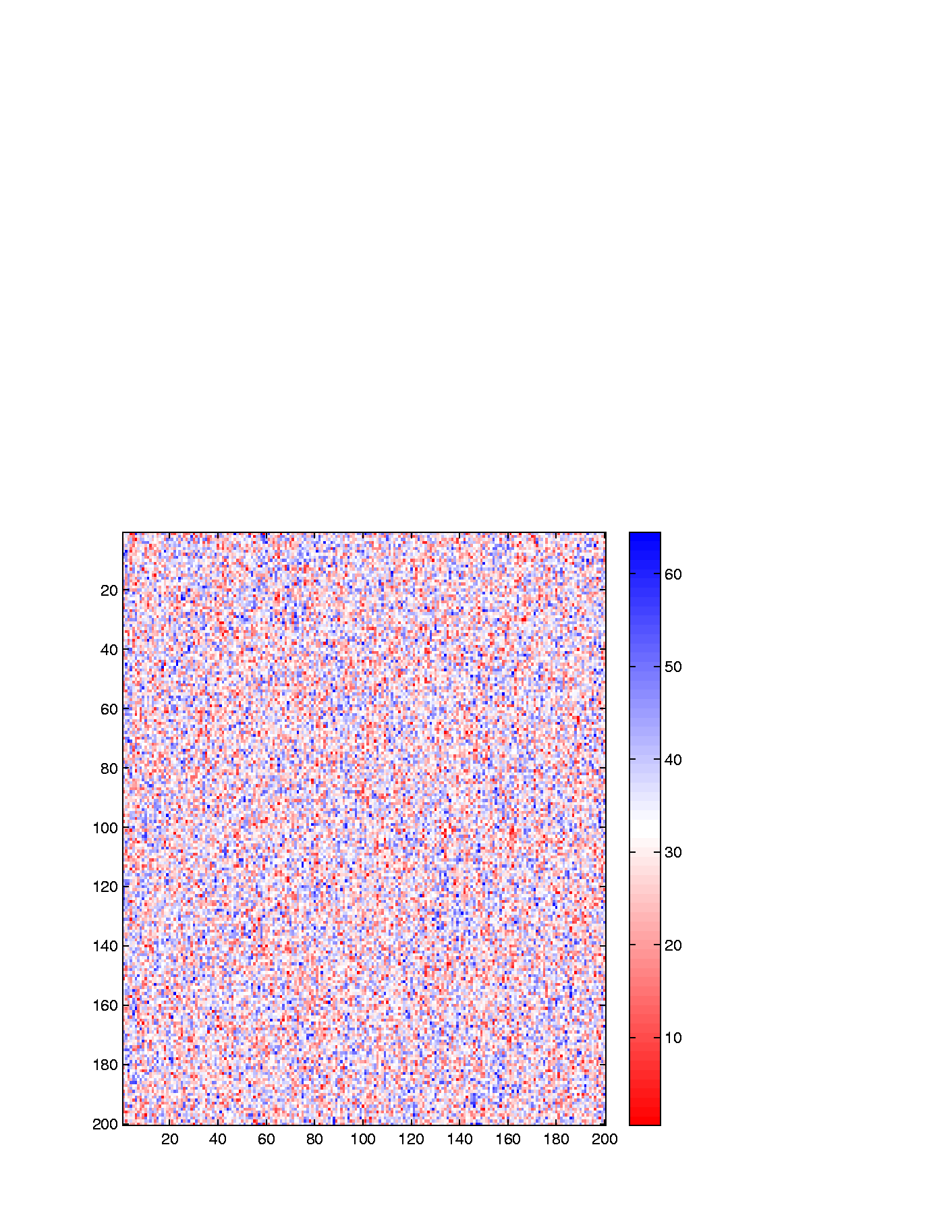 Heat-Map Views
Conclude:  Heat 
Map Worse
Than Scatterplot
In This Case
Colored 1st 100 & 2nd 100
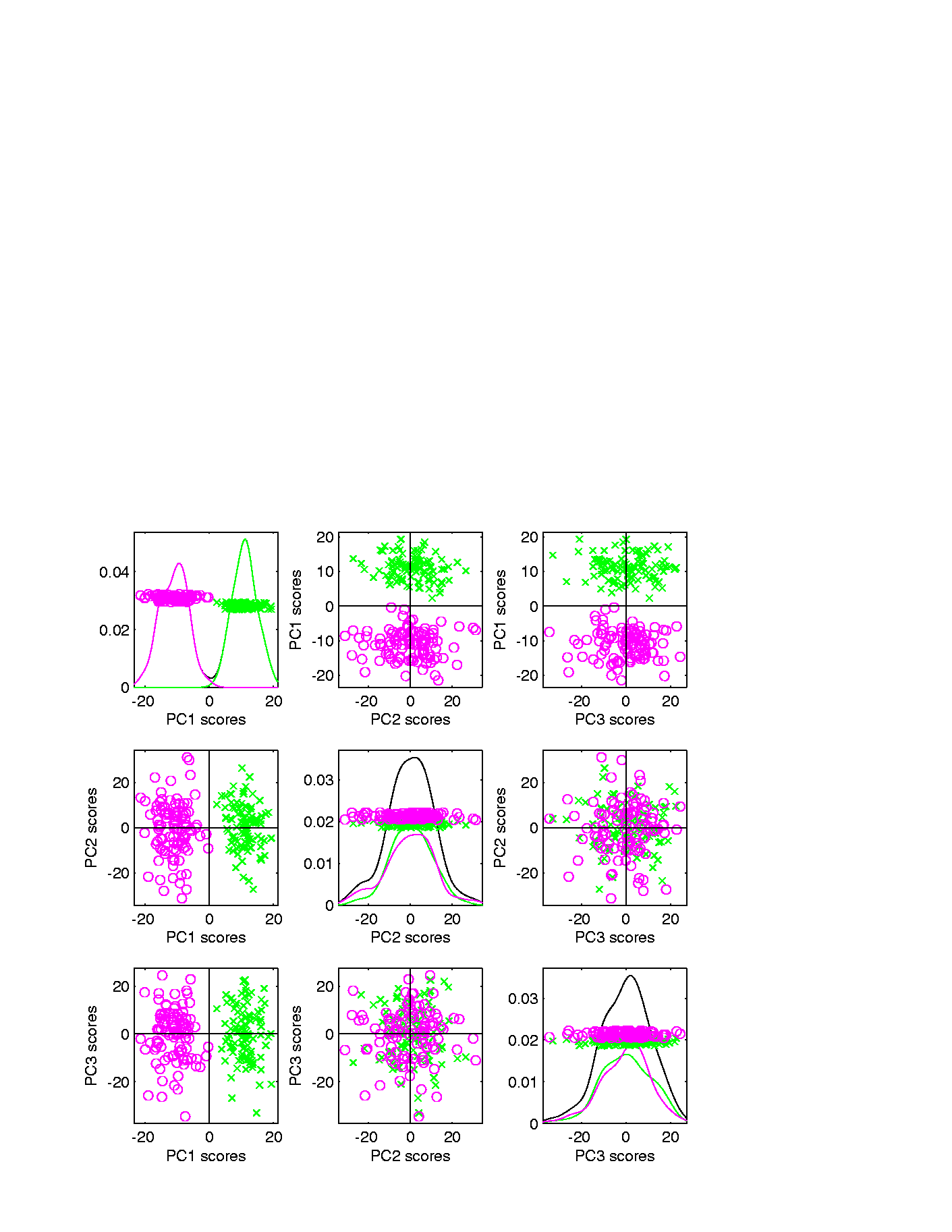 Clear Cluster Structure
Hidden by Noise in
Heatmap View!
Is This Real (or Artifact)?
Heat-Map Views
Very Noisy
1st 25 Features
     >> 2nd 25
Two Clear 
Clusters
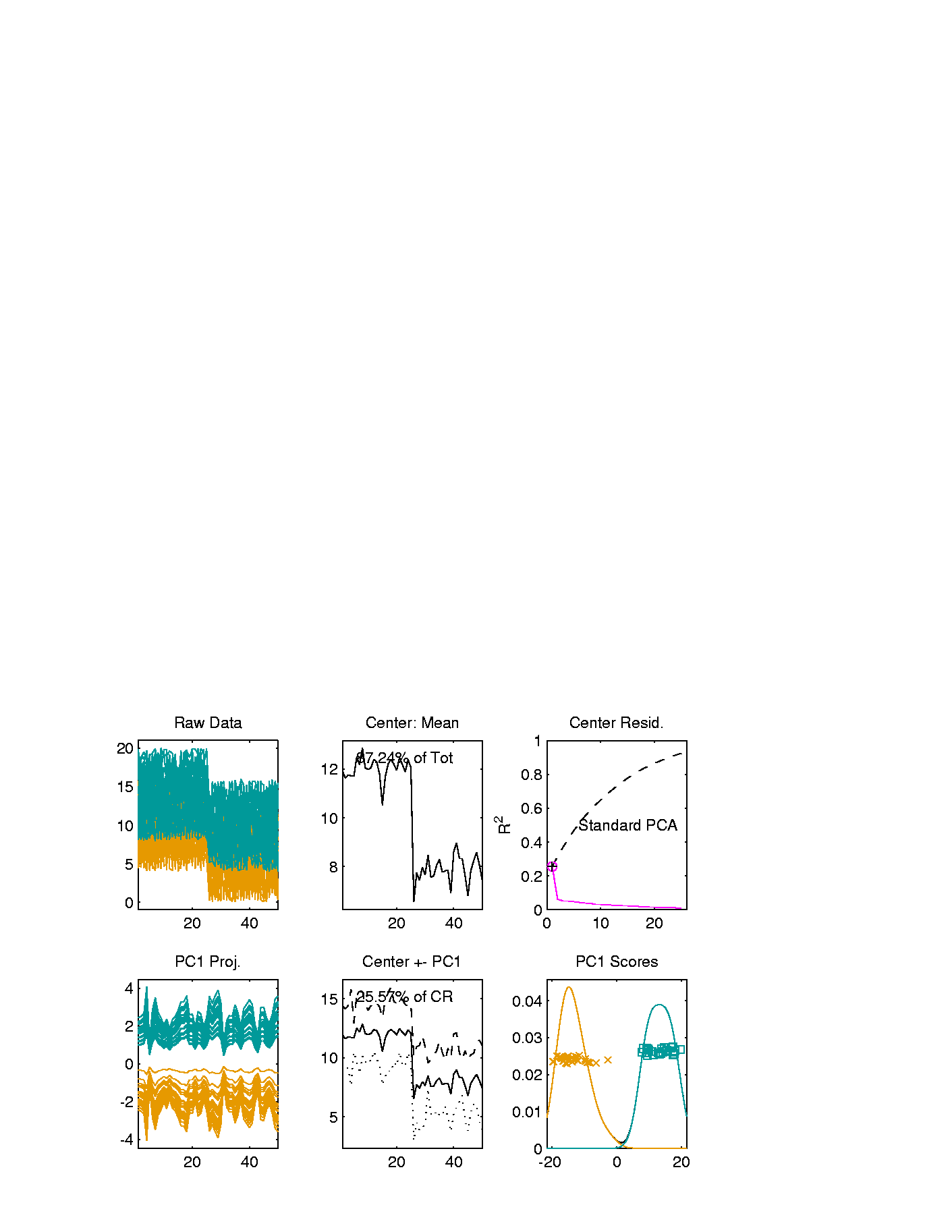 Understand Pop’n
Structure???
Heat-Map Views
Data Source is Above Example:
Gives Quicker Impression of Structure
More Natural View Than Curves
2 Clusters
1st Features Larger
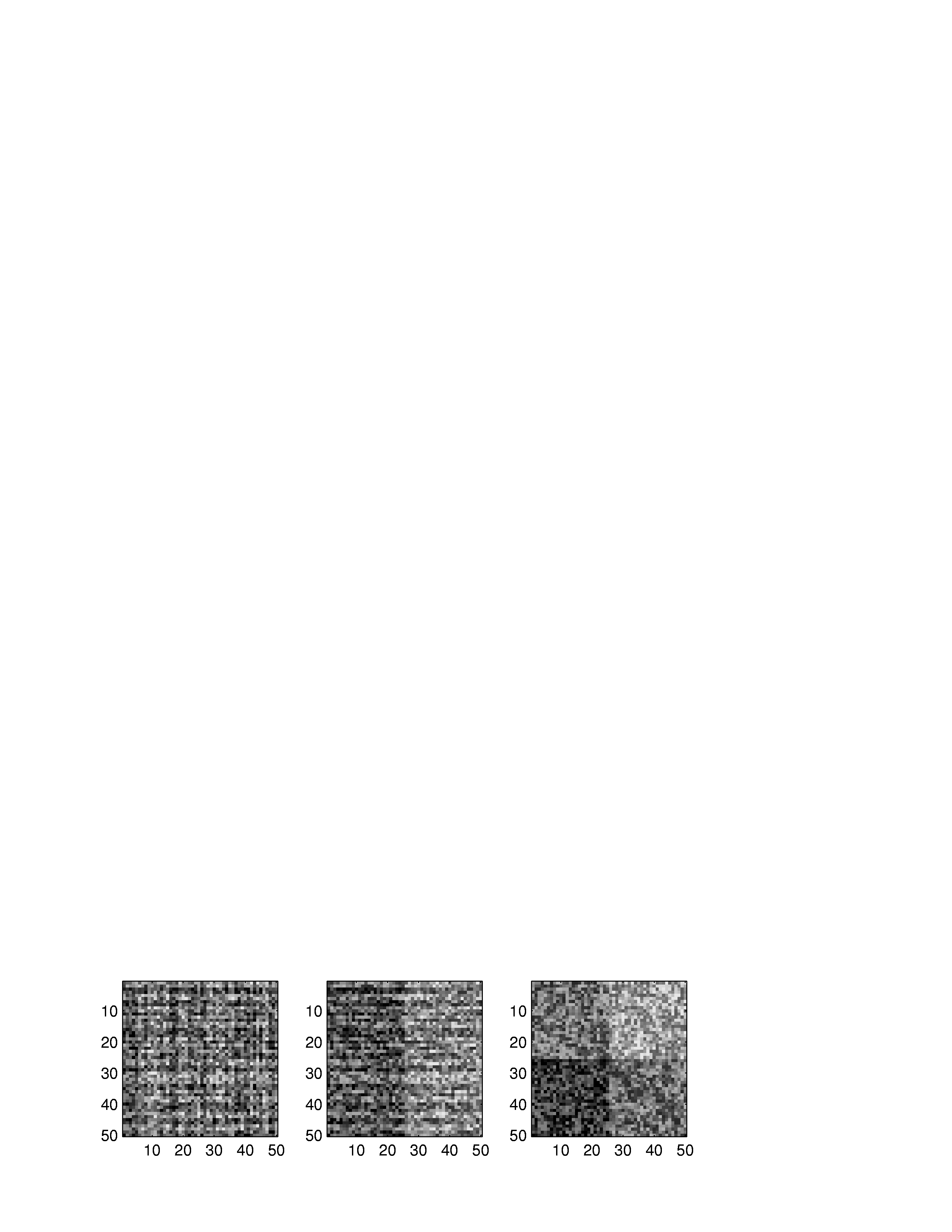 Heat-Map Views
“Every Dog Has His Day”
Idea:  
Any Data Analytic Method Somebody Likes Has Some Situations Where It Is “Best”
& Of Course Others Where It Is Poor

(Will See This Again)
Centering
Avoid Row-Column
Ambiguity Using
Object Oriented
Nomenclature
Could Call This
 the “Row Mean”
Centering
transpose
Disambiguates
“Row Mean” vs.
“Column Mean”
Detailed Look at PCA
Three Important (& Interesting) Viewpoints:
   Mathematics
   Numerics
   Statistics

Goal:  Study Interrelationships
PCA:  Rediscovery – Renaming
Statistics: 
Principal Component Analysis  (PCA)
Social Sciences: 
Factor Analysis (PCA is a subset)
Probability / Electrical Eng:
Karhunen – Loeve expansion
Applied Mathematics:
Proper Orthogonal Decomposition (POD)
Geo-Sciences:    
Empirical Orthogonal Functions (EOF)
Review of Linear Algebra  (Cont.)
SVD Full Representation:

                     =
Diagonal Matrix of Singular Values
Review of Linear Algebra  (Cont.)
PCA as an Optimization Problem
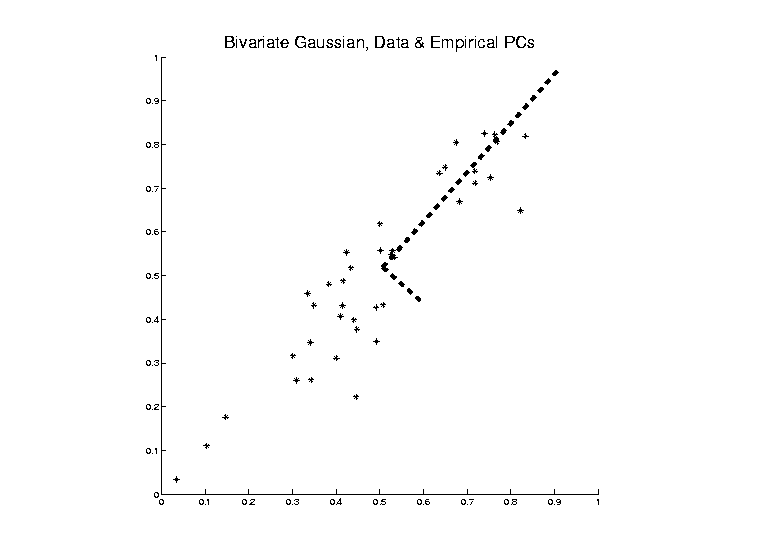 PCA as Optimization (Cont.)
Sample
Variance 
of Scores
PCA as Optimization (Cont.)
Looks Like “Products
Of Rows” From Above
Cov. Matrix Repr’n
PCA as Optimization (Cont.)
Diagonal Matrix of Eigenvalues
PCA as Optimization (Cont.)
PCA as Optimization (Cont.)
Change of
Variable
Orthonormal
Basis Vectors
PCA as Optimization (Cont.)
PCA as Optimization (Cont.)
PCA as Optimization (Cont.)
PCA as Optimization (Cont.)
PCA as Optimization (Cont.)
PCA as Optimization (Cont.)
PCA as Optimization (Cont.)
PCA as Optimization (Cont.)
(Scaled) Modes of Variation
Rank 1 Matrices
PCA Data Representation
PCA Data Representation
PCA Data Represent’n (Cont.)
PCA Data Represent’n (Cont.)
PCA Data Represent’n (Cont.)
Connect Math to Graphics
2-d Toy Example
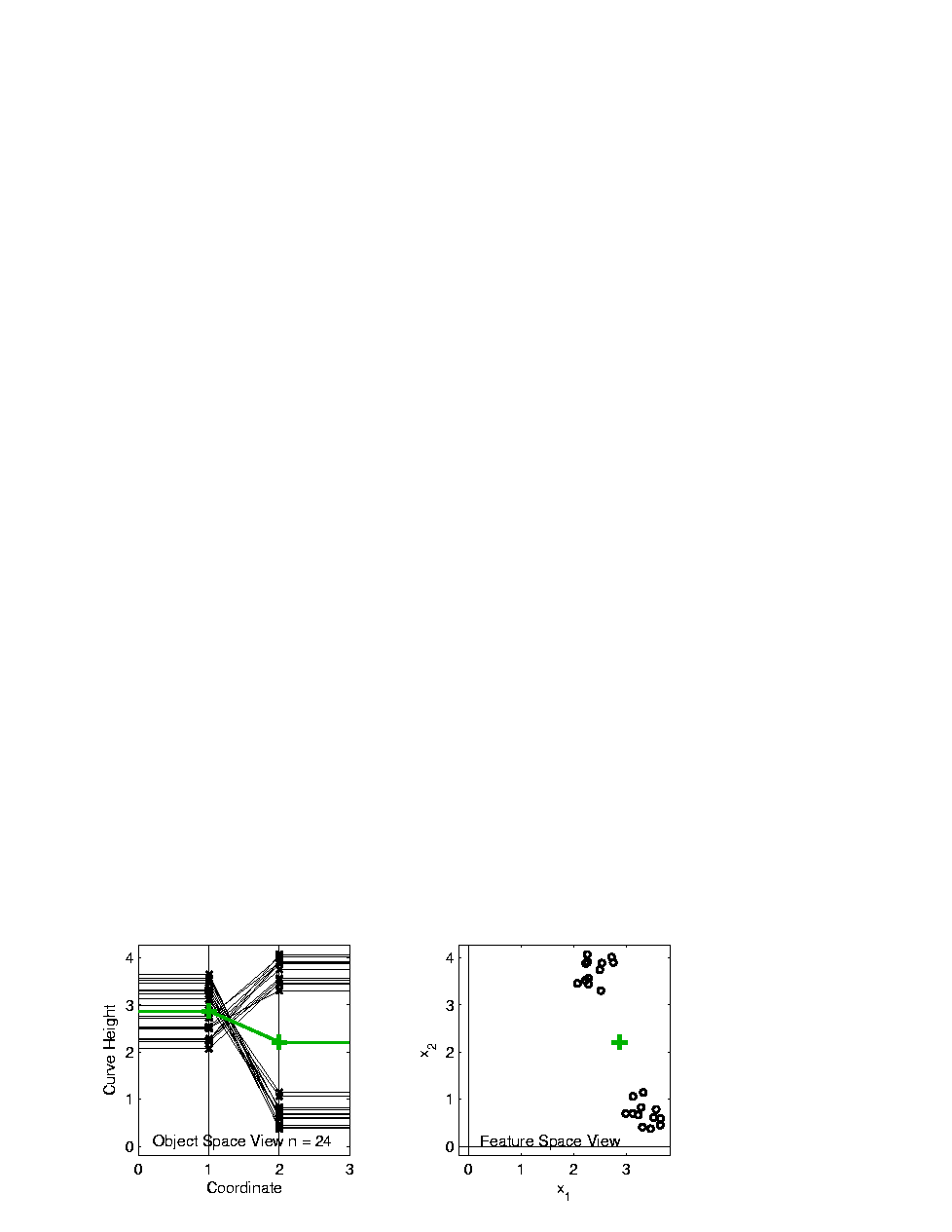 From Much Earlier Class Meeting
2-d Curves as Data In Object Space
Simple, Visualizable Feature Space
Connect Math to Graphics
2-d Toy Example
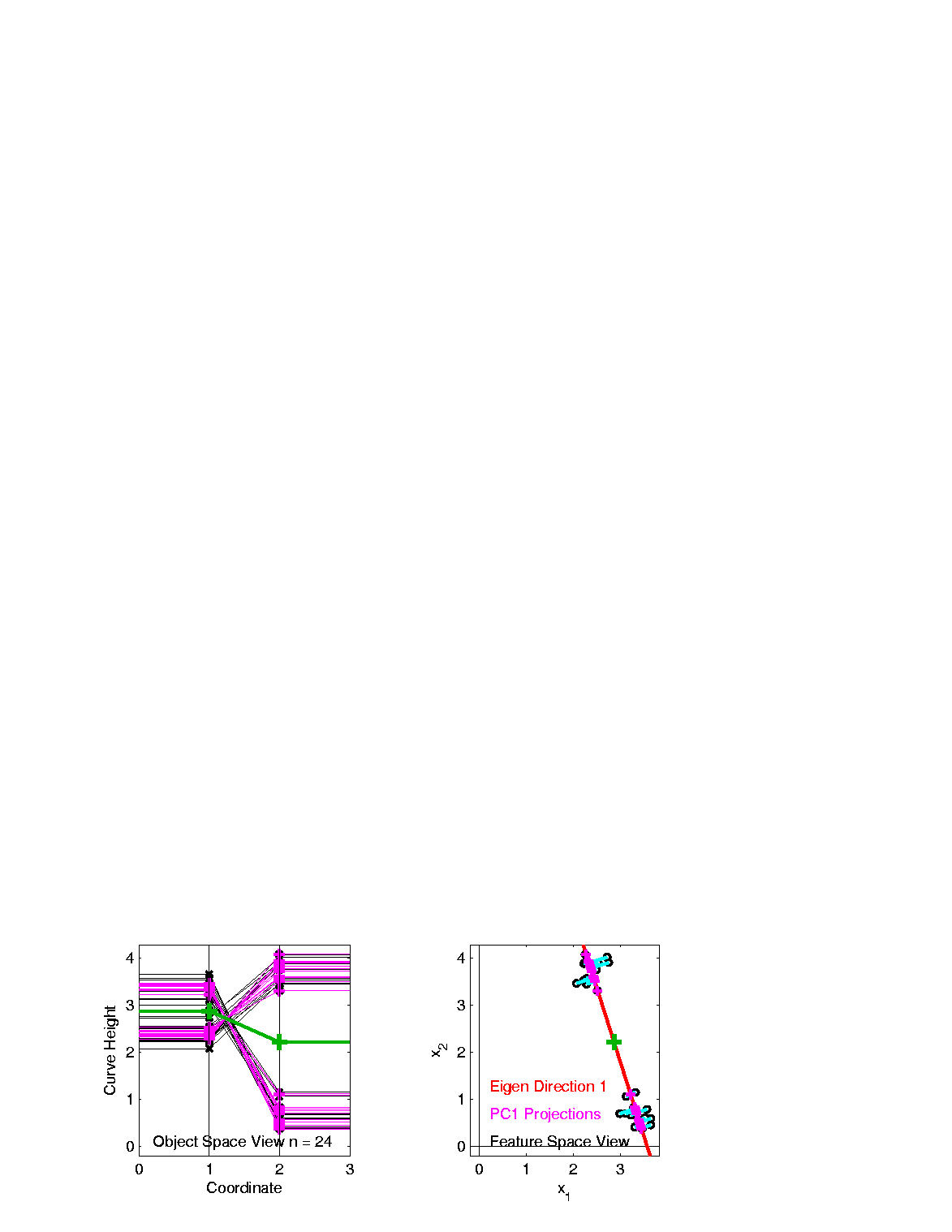 Connect Math to Graphics
2-d Toy Example
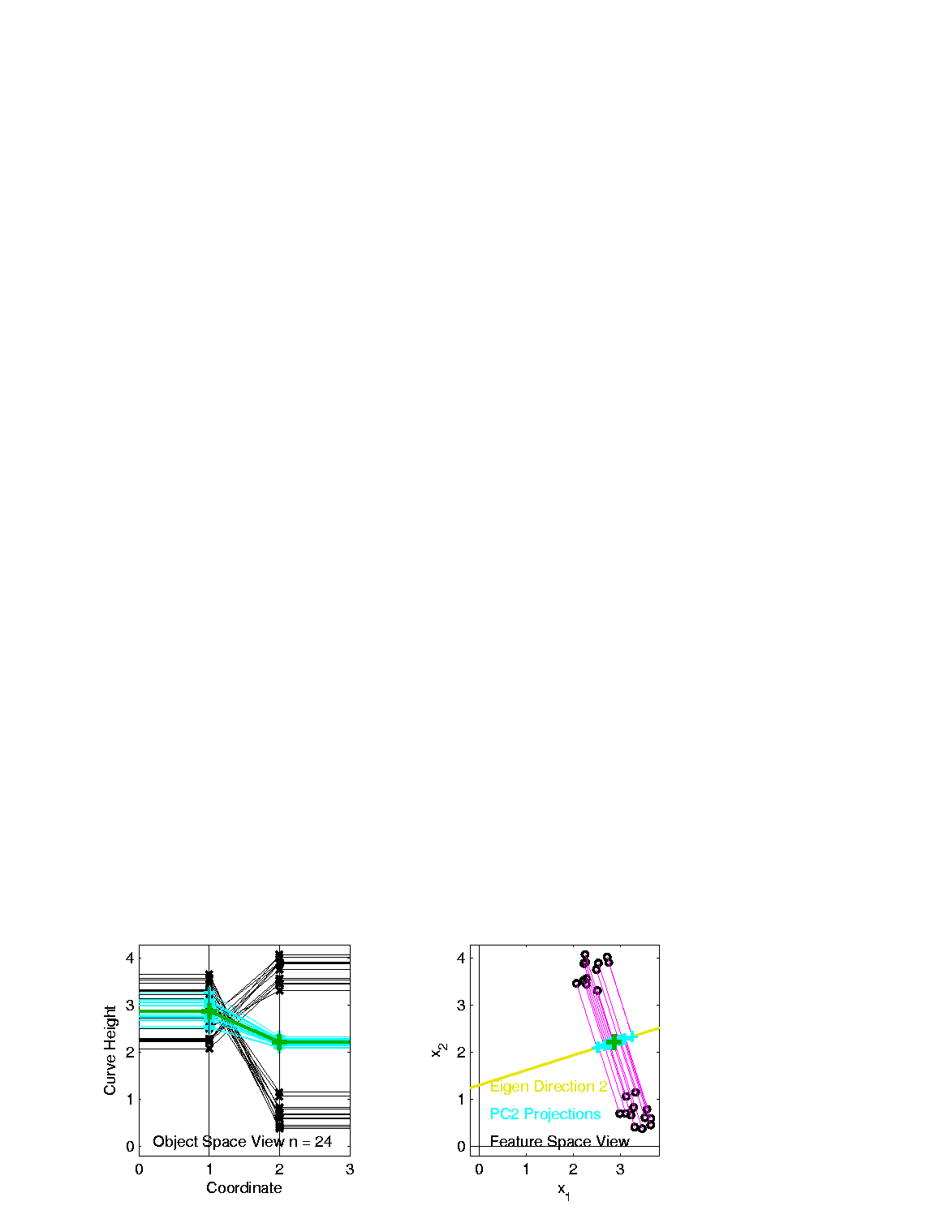 PCA Data Represent’n (Cont.)
PCA Data Represent’n (Cont.)
E.g.  Recall Raw Data, 

Slightly
Mean 
Shifted
Gaussian
Data
PCA Data Represent’n (Cont.)
PCA Data Represent’n (Cont.)
PCA Rotates to Directions of Max. Variation
PCA Data Represent’n (Cont.)
PCA Rotates to Directions of Max. Variation
PCA Data Represent’n (Cont.)
PCA Data Represent’n (Cont.)
PCA Data Represent’n (Cont.)
PCA Data Represent’n (Cont.)
PCA Data Represent’n (Cont.)
SCREE Plot Drawbacks:
  What is a Knee?
  What if There are Several?
(Recall Lung
Cancer Data)
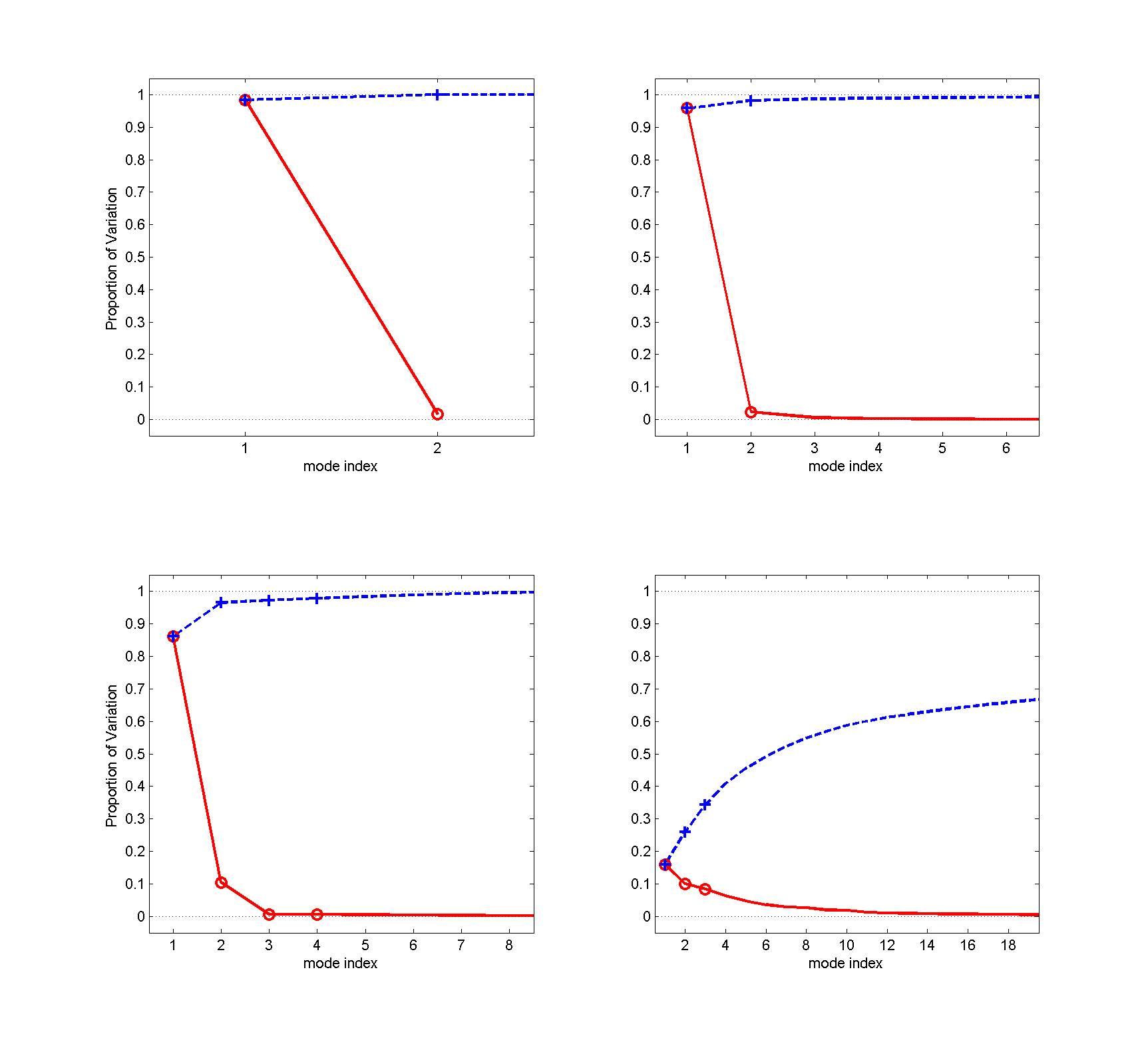 PCA Data Represent’n (Cont.)
SCREE Plot Drawbacks:
  What is a Knee?
  What if There are Several?
  Knees Depend on Scaling  (Power?  log?)

Personal Suggestions:
Find Auxiliary Cutoffs (Inter-Rater Variation)
Use the Full Range
PCA Redistribution of Energy
Now for Scree Plots  (Upper Right of FDA Anal.)
Carefully Look At:
Intuition
Relation to Eigenanalysis
Numerical Calculation
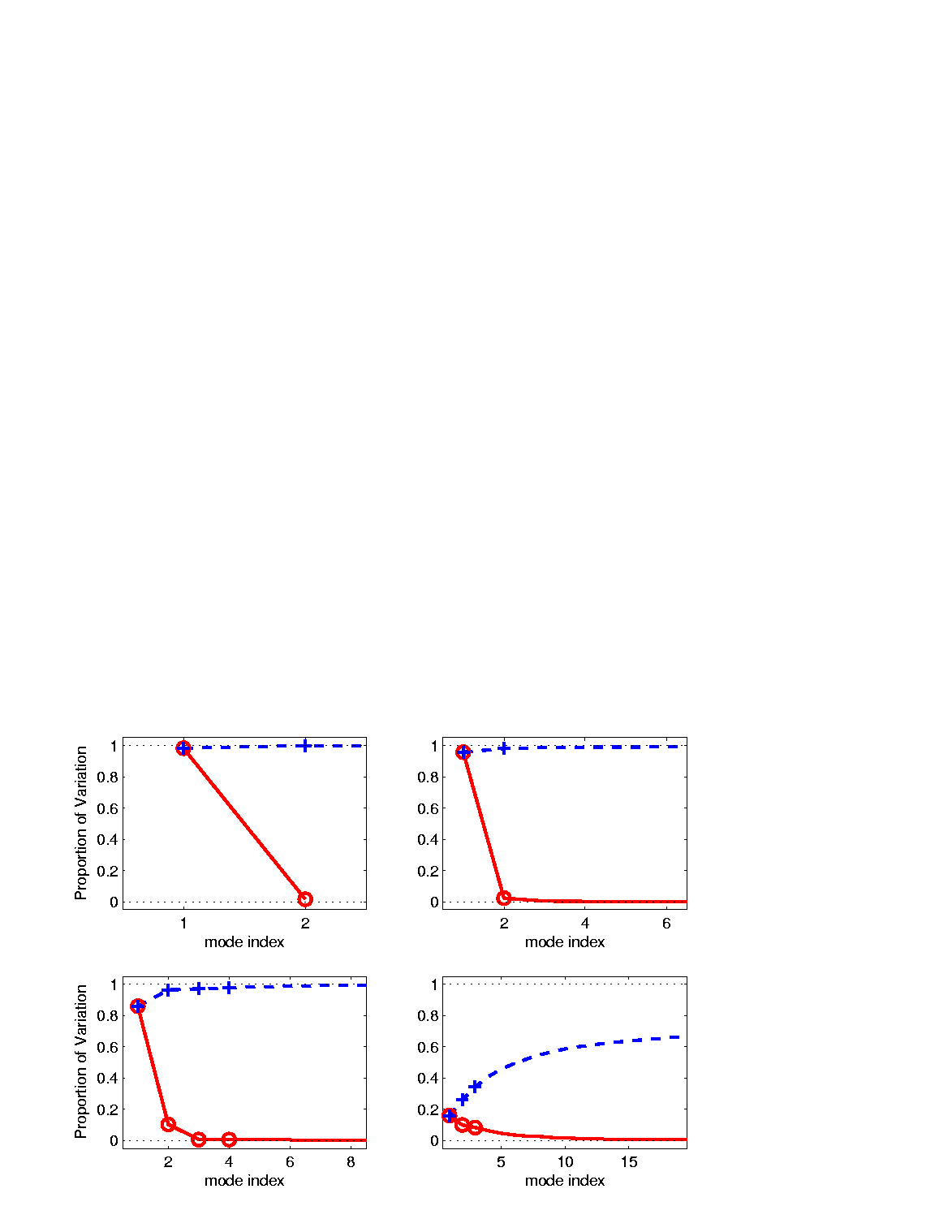 PCA Redist’n of Energy (Cont.)
PCA Redist’n of Energy (Cont.)
“Scree Plot”
PCA Redist’n of Energy (Cont.)
Note, have already considered some of these Useful Plots:
  Power Spectrum (as %s)
  Cumulative Power Spectrum (%)






Recall Common Terminology:
	Power Spectrum is Called
“Scree Plot”
Kruskal (1964)                         Cattell (1966)

    (all but name “scree”)                                           (1st Appearance of name???)
PCA vs. SVD
Sometimes “SVD Analysis of Data”
      = Uncentered PCA = PCA Centered at 0
PCA vs. SVD
Sometimes “SVD Analysis of Data”
      = Uncentered PCA = PCA Centered at 0

Consequence:      Skip this step
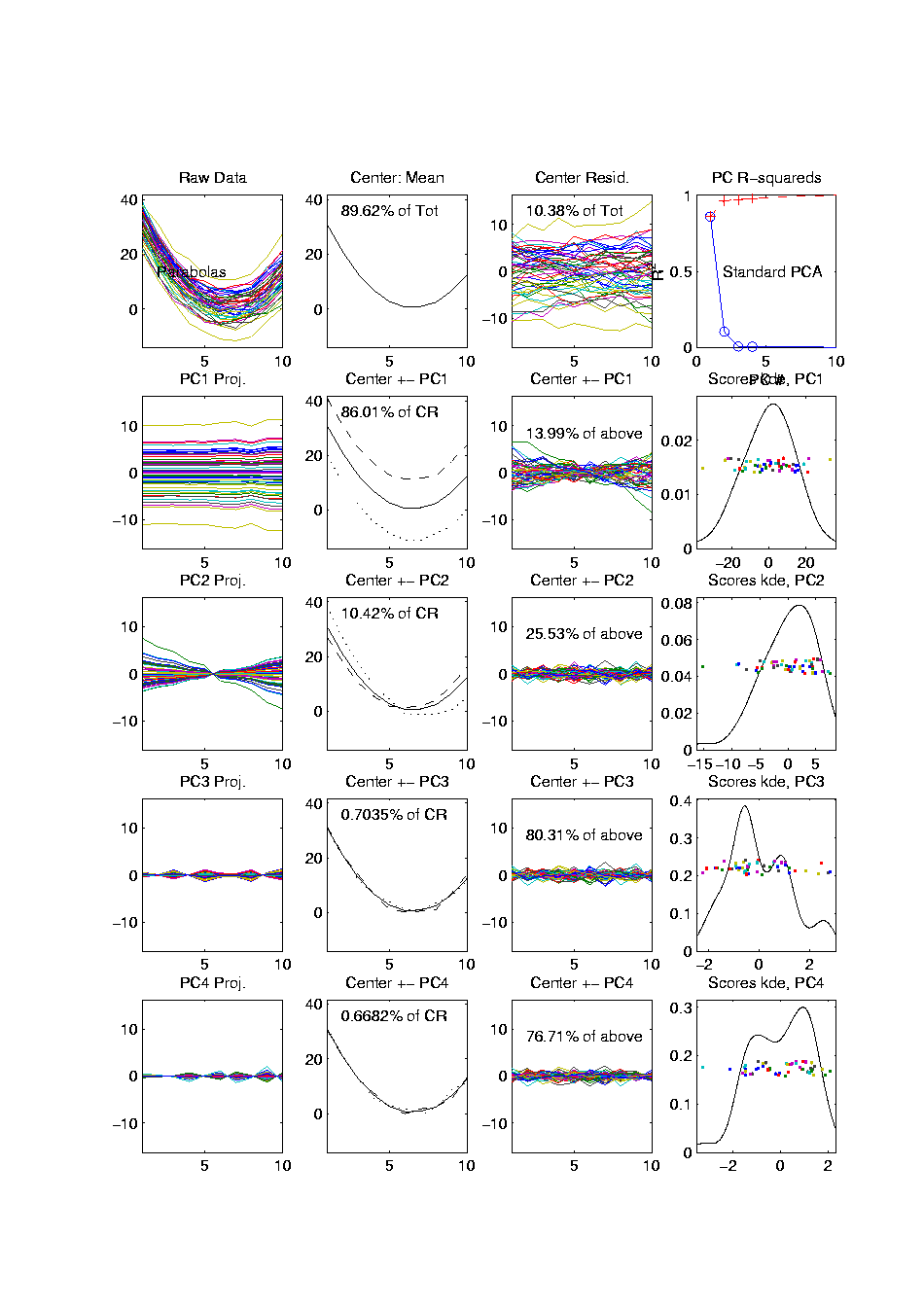 PCA vs. SVD
PCA vs. SVD
PCA vs. SVD
Sometimes “SVD Analysis of Data”
      = Uncentered PCA = PCA Centered at 0

Investigate with Similar Toy Example
PCA vs. SVD
2-d Toy Example






Direction of “Maximal Variation”???
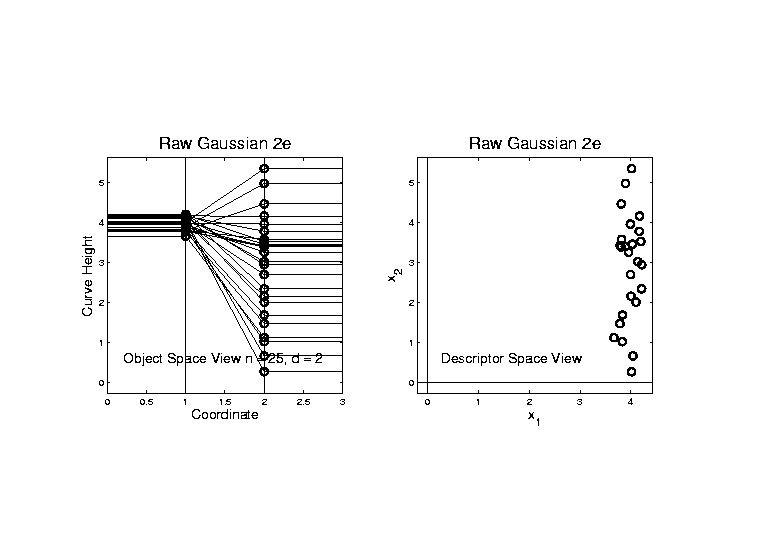 PCA vs. SVD
2-d Toy Example






Direction of “Maximal Variation”???
PC1 Solution (Mean Centered)
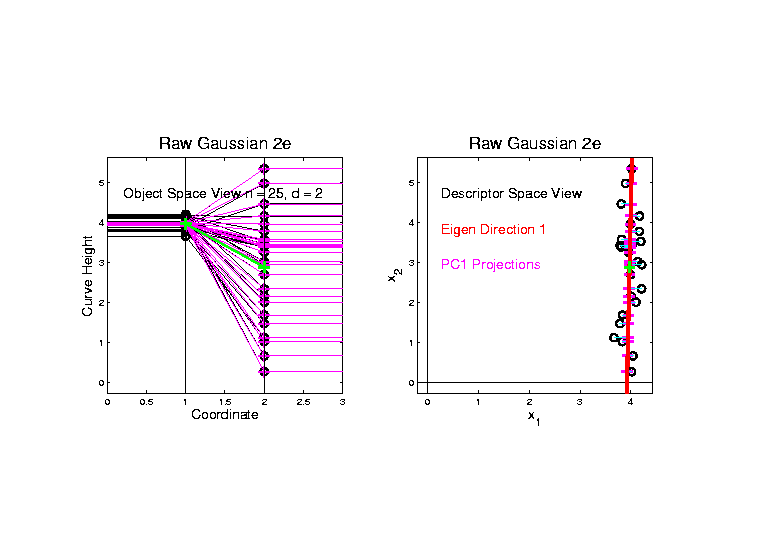 Very Good!
PCA vs. SVD
2-d Toy Example






Direction of “Maximal Variation”???
SV1 Solution (Origin Centered)
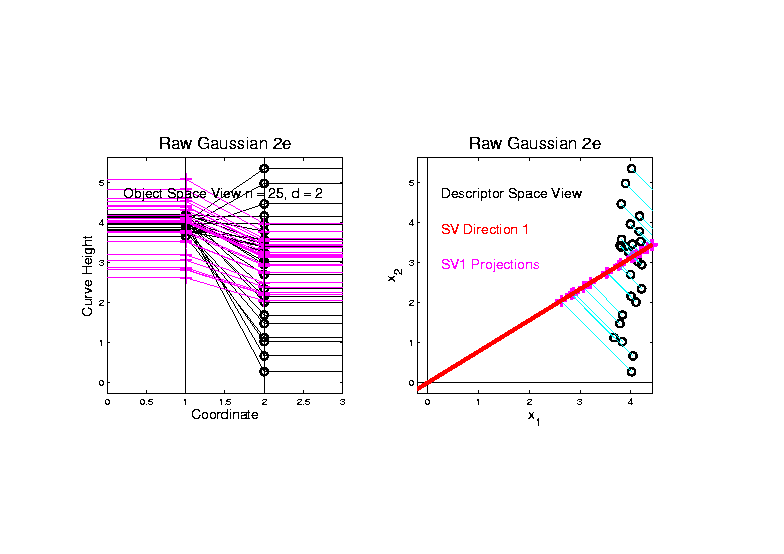 Poor Rep’n
PCA vs. SVD
2-d Toy Example






Look in Orthogonal Direction:
PC2 Solution (Mean Centered)  Very Good!
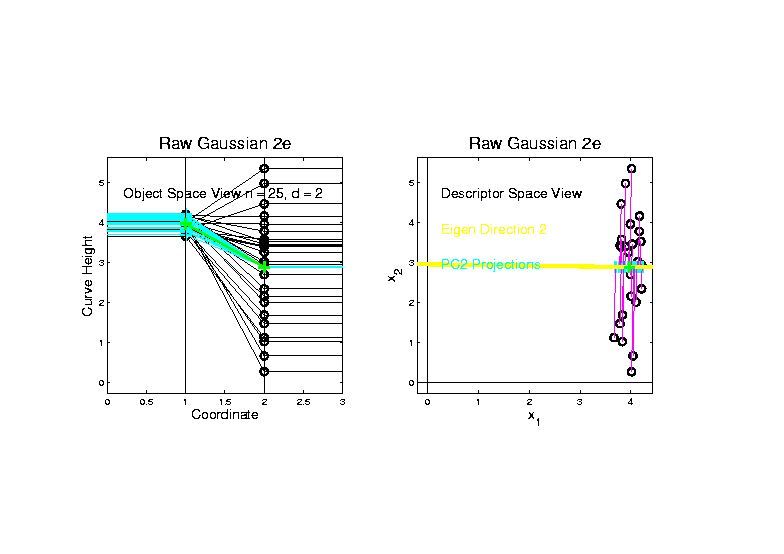 PCA vs. SVD
2-d Toy Example






Look in Orthogonal Direction:
SV2 Solution (Origin Centered)  Off Map!
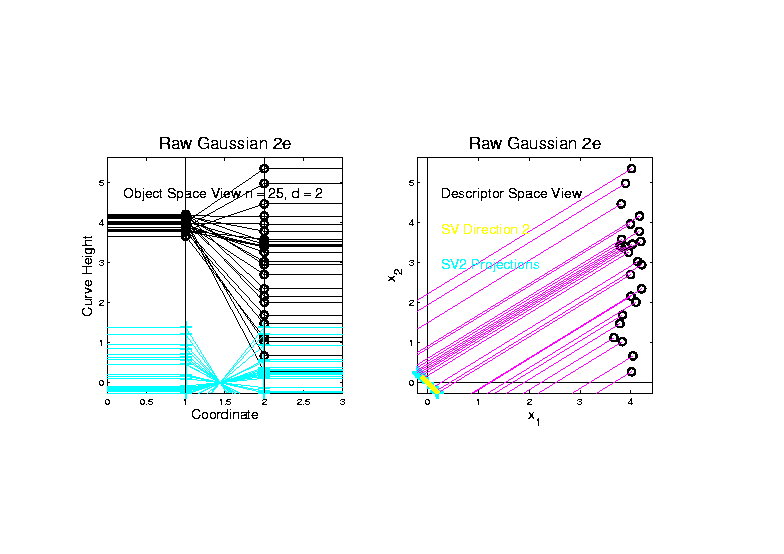 PCA vs. SVD
2-d Toy Example






SV2 Solution Larger Scale View:
Not Representative of Data
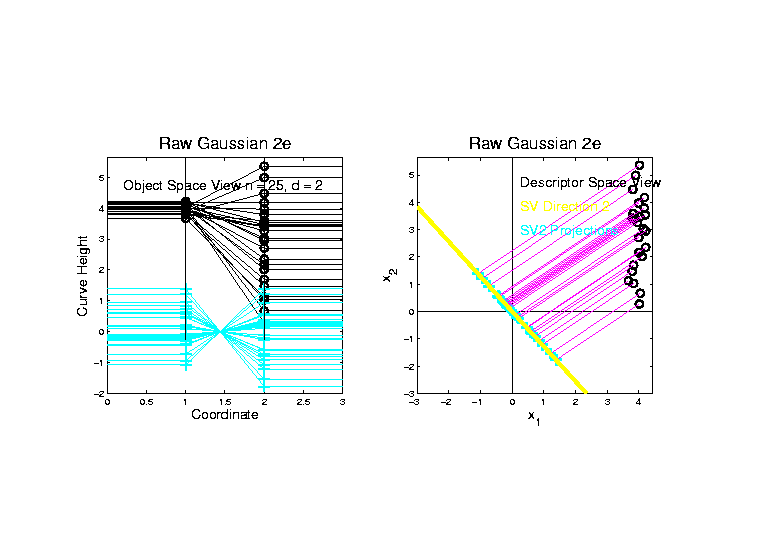 PCA vs. SVD
Similar 2-d 
Toy Example
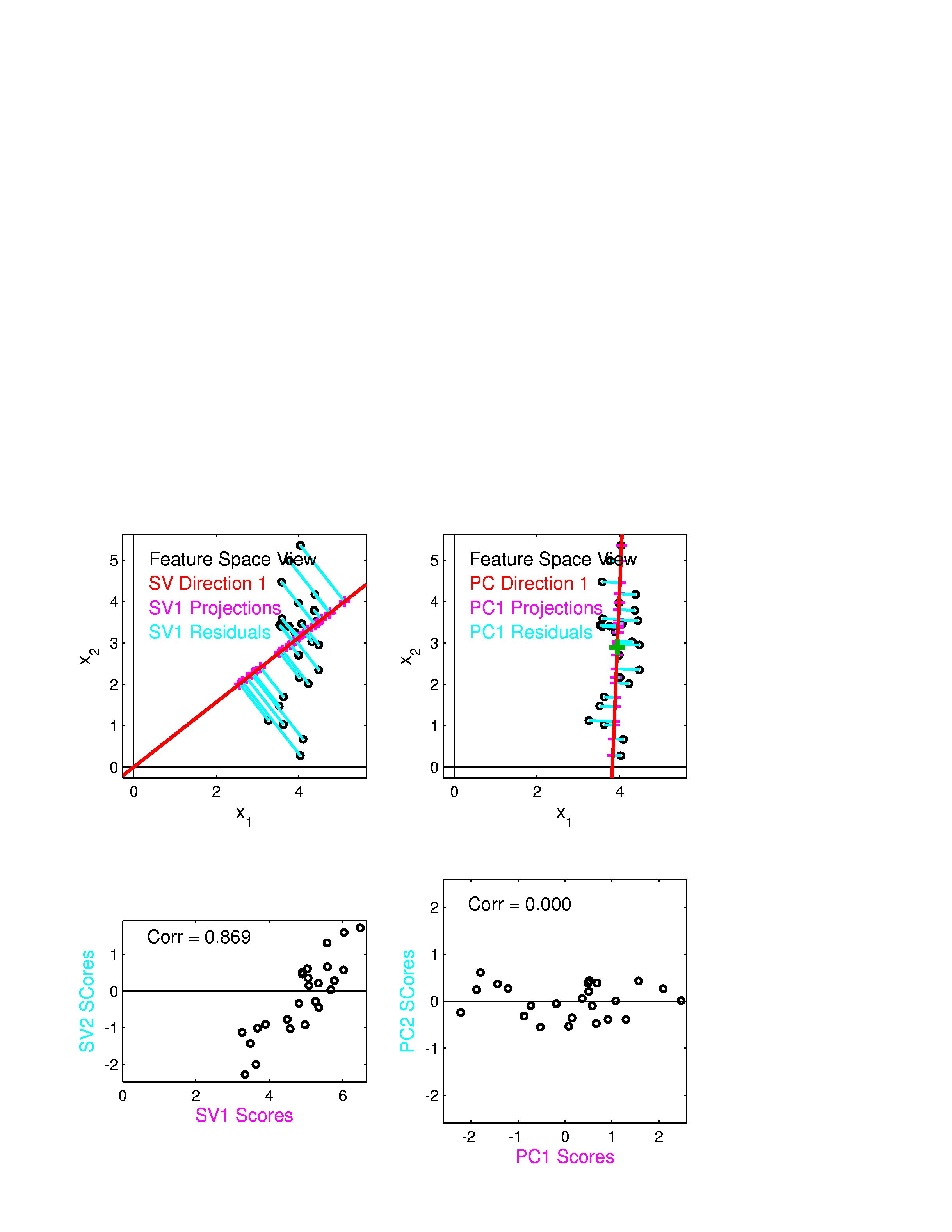 Now
Compare 
Scores
PCA vs. SVD
Consequences
Of Centering:
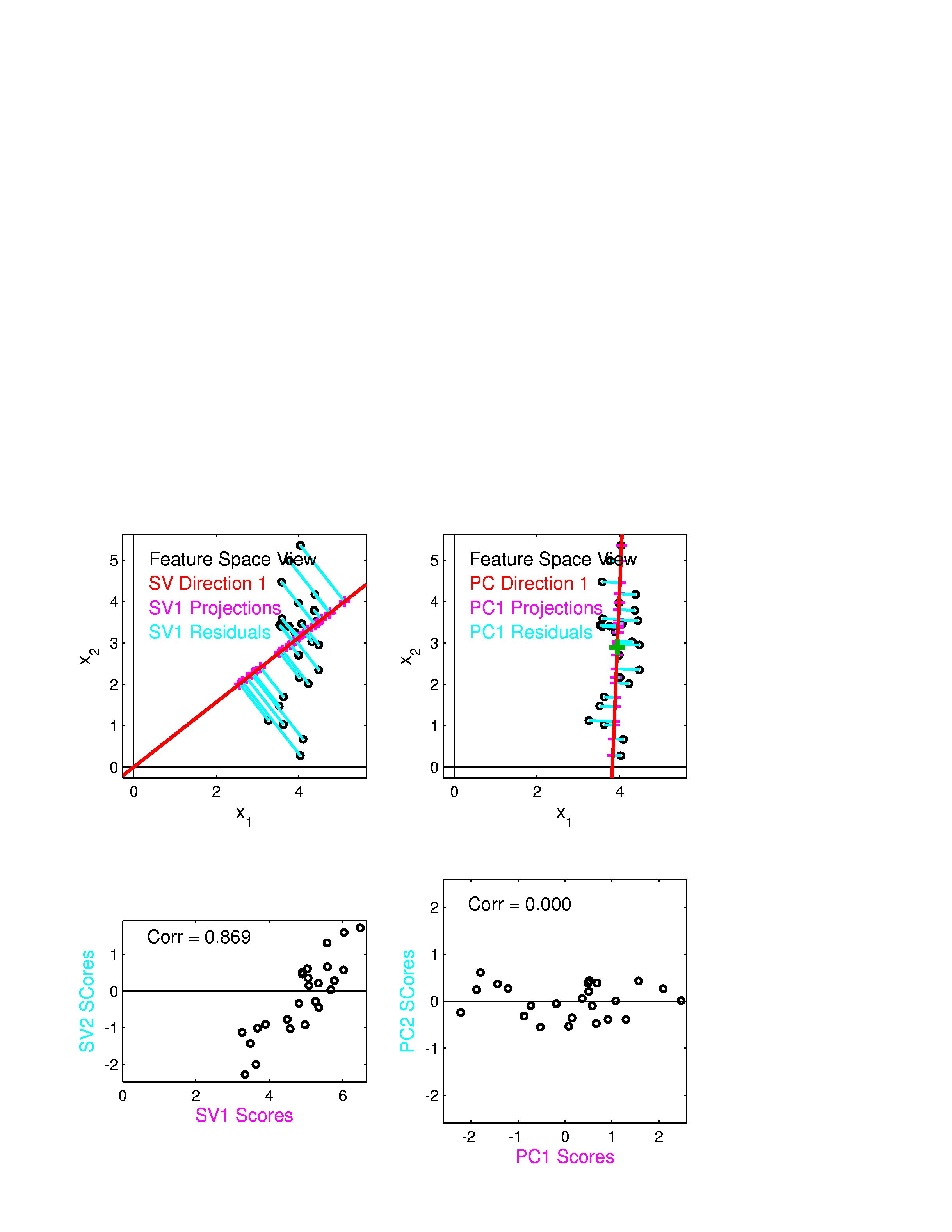 PCA Scores Are
Mean Centered
Not SVD Scores
PCA vs. SVD
Consequences
Of Centering:
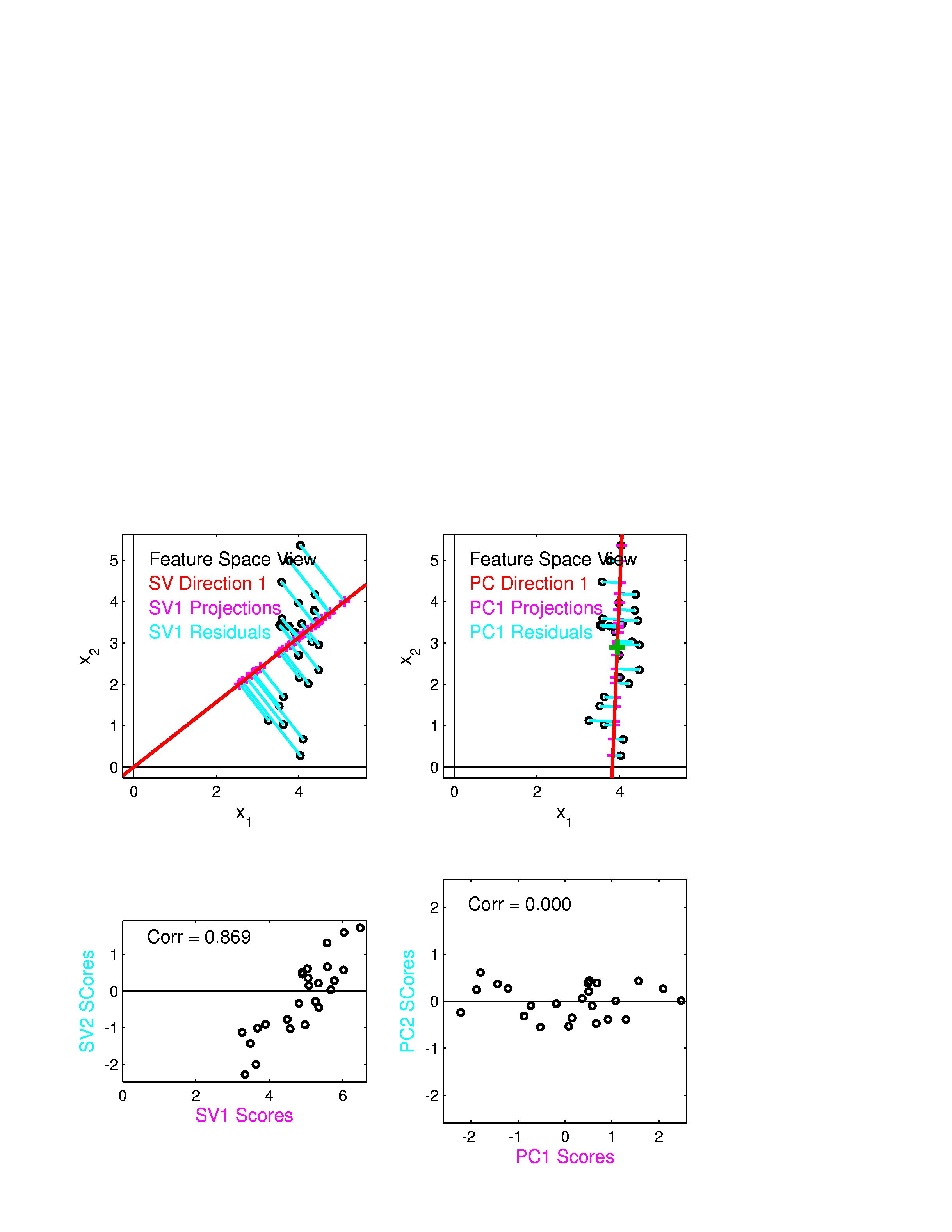 PCA Scores Are
Uncorrelated
Not SVD Scores
PCA vs. SVD
Sometimes “SVD Analysis of Data”
                 = Uncentered PCA
Investigated with Toy Examples:

Conclusions:
   PCA Generally Better
   Unless “Origin Is Important”

Deeper Look:    Zhang et al (2007)
Different Views of PCA
Solves several optimization problems:
Direction to maximize SS of 1-d proj’d data
Different Views of PCA
2-d Toy Example
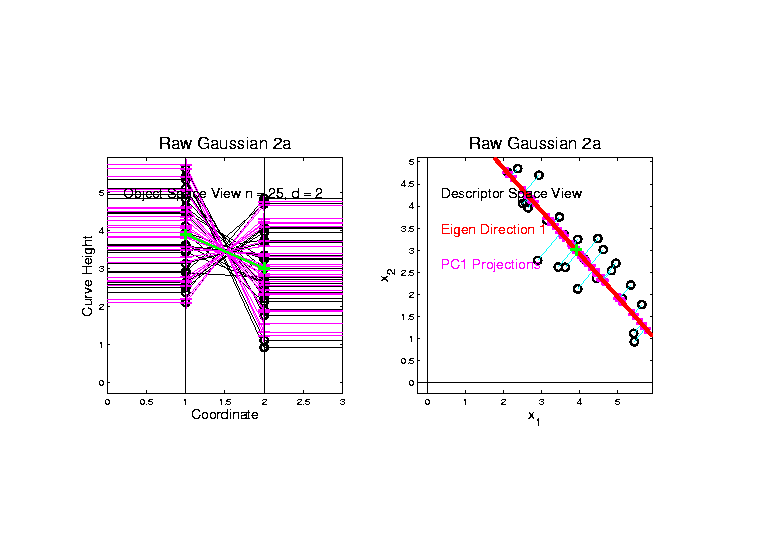 Max SS of Projected Data
Different Views of PCA
Solves several optimization problems:
Direction to maximize SS of 1-d proj’d data
Direction to minimize SS of residuals
Different Views of PCA
2-d Toy Example
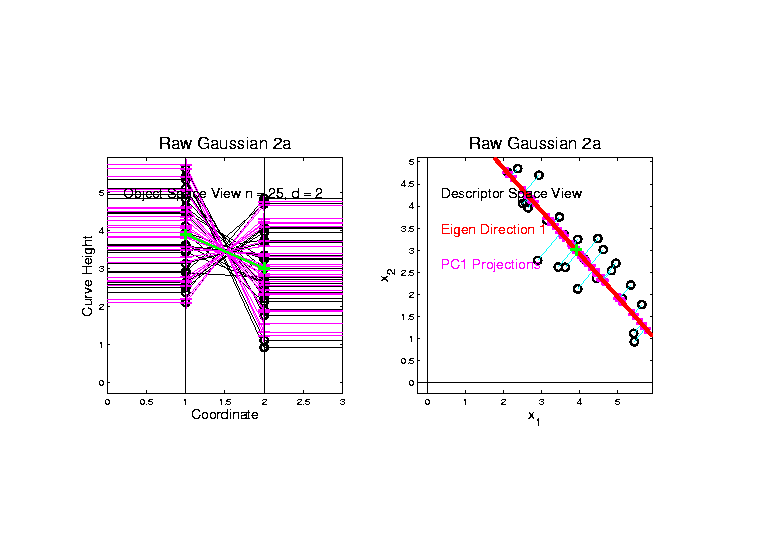 Max SS of Projected Data
Min SS of Residuals
Different Views of PCA
Solves several optimization problems:
Direction to maximize SS of 1-d proj’d data
Direction to minimize SS of residuals 
(same, by Pythagorean Theorem)
“Best fit line” to data in “orthogonal sense”
(vs. regression of Y on X  =  vertical sense
& regression of X on Y = horizontal sense)
Different Views of PCA
2-d Toy Example
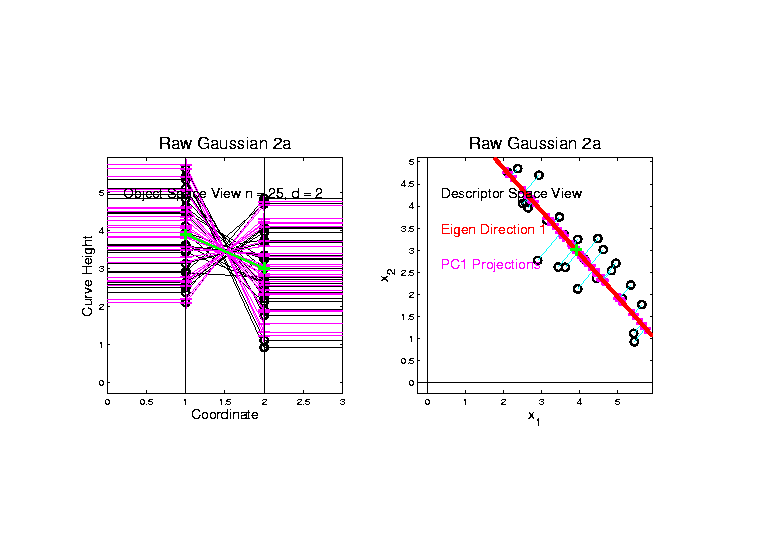 Max SS of Projected Data
Min SS of Residuals
Best Fit Line
Different Views of PCA
Toy Example Comparison of Fit Lines:
  PC1
  Regression of Y on X
  Regression of X on Y
Different Views of PCA
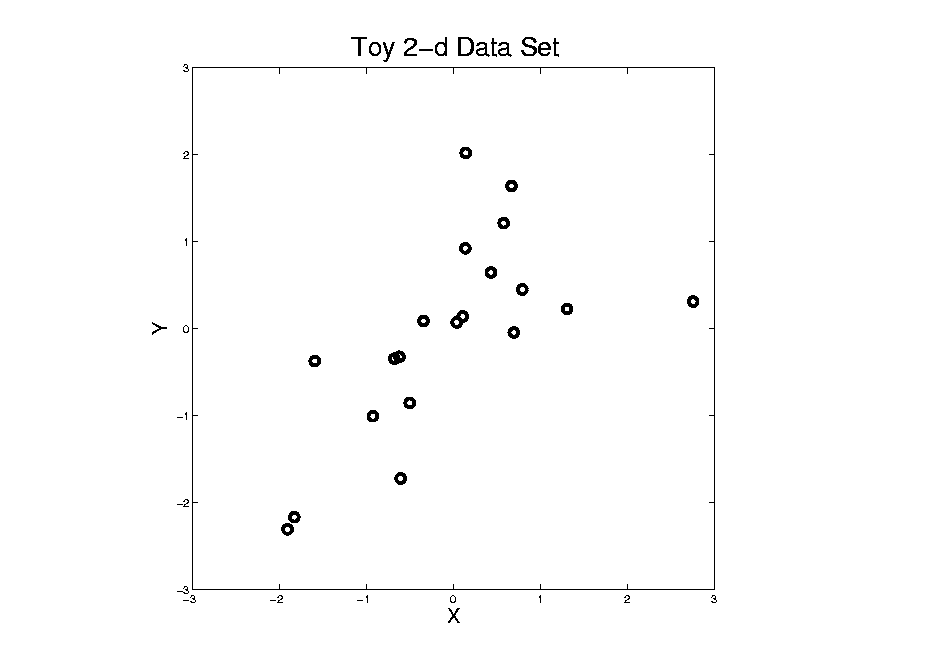 Normal
Data
ρ = 0.3
Different Views of PCA
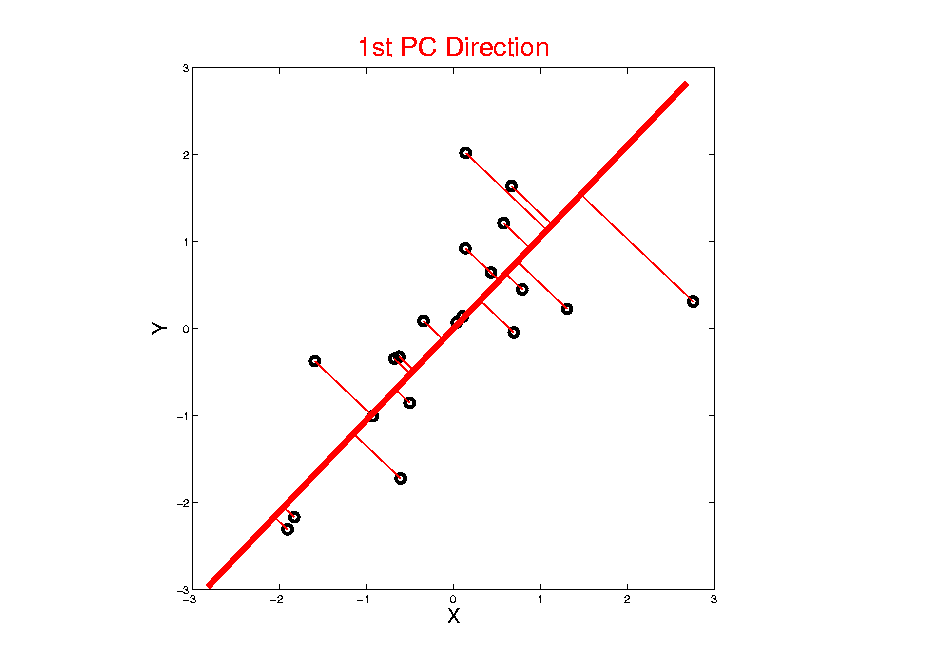 Projected
Residuals
Different Views of PCA
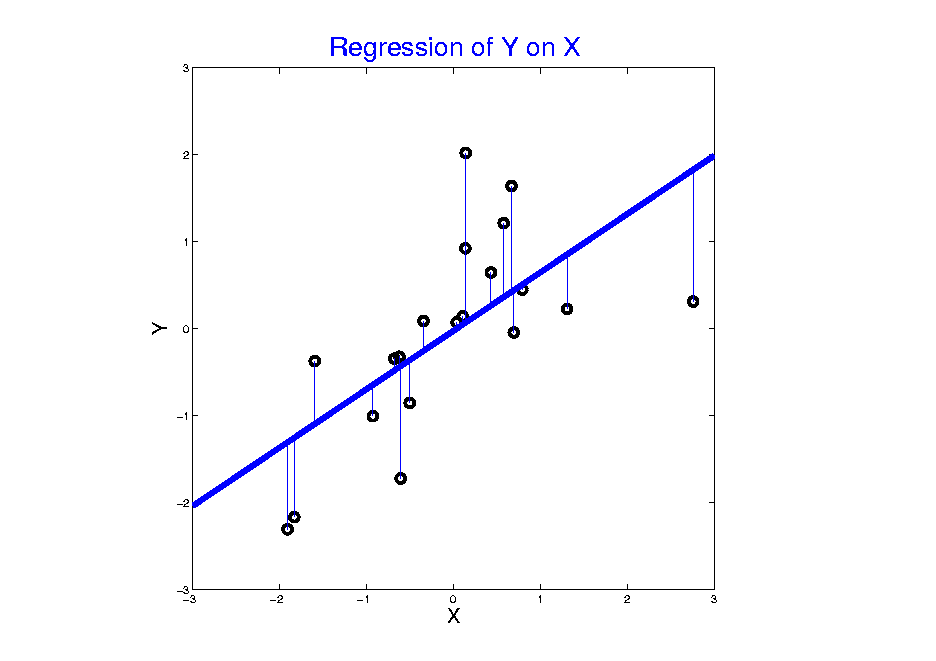 Vertical
Residuals
(X predicts Y)
Note: Smaller Slope, Called 
“Regression from Mean”
Different Views of PCA
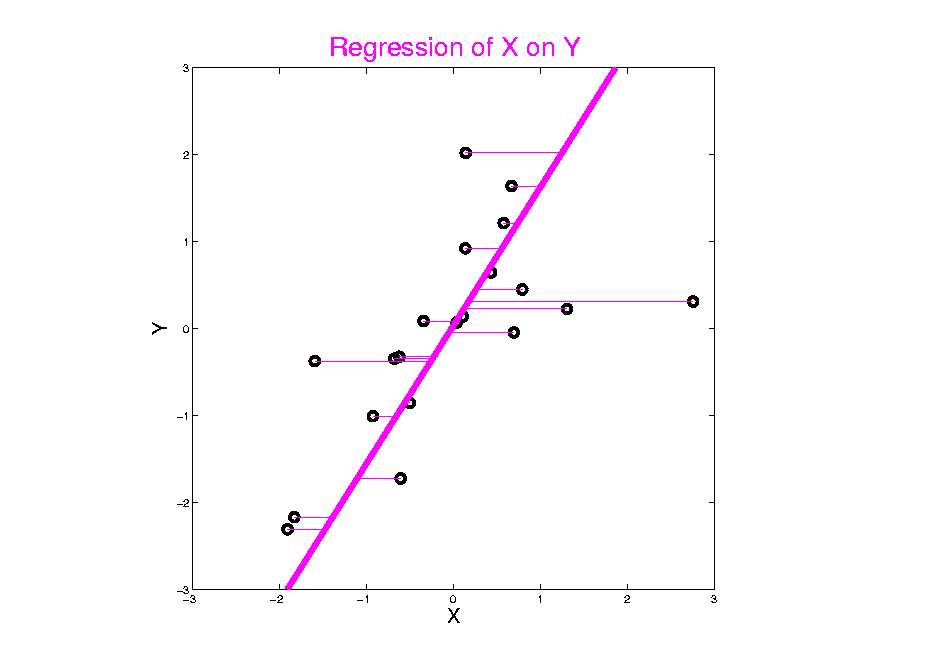 Horizontal
Residuals
(Y predicts X)
Different Views of PCA
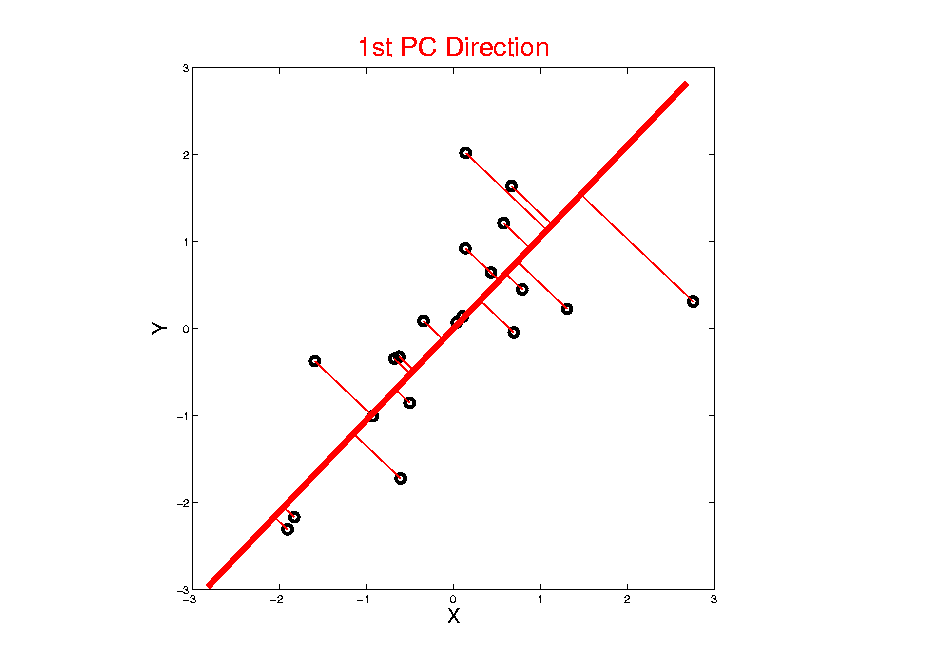 Projected
Residuals

(Balanced
  Treatment)
Different Views of PCA
Toy Example Comparison of Fit Lines:
  PC1
  Regression of Y on X
  Regression of X on Y
Note:  Big Difference         Prediction Matters
Different Views of PCA
Solves several optimization problems:
Direction to maximize SS of 1-d proj’d data
Direction to minimize SS of residuals 
(same, by Pythagorean Theorem)
“Best fit line” to data in “orthogonal sense”
(vs. regression of Y on X  =  vertical sense
& regression of X on Y = horizontal sense)
Use one that makes sense…
PCA Simulation
PCA & Graphical Displays
Small caution on PC directions & plotting:

  PCA directions (may) have sign flip
  Mathematically no difference
  Numerically caused artifact of round off
  Can have large graphical impact
PCA & Graphical Displays
Toy Example   (2 colored “clusters” in data)
Sin and Cos
Waves 
Indicate
Spiral
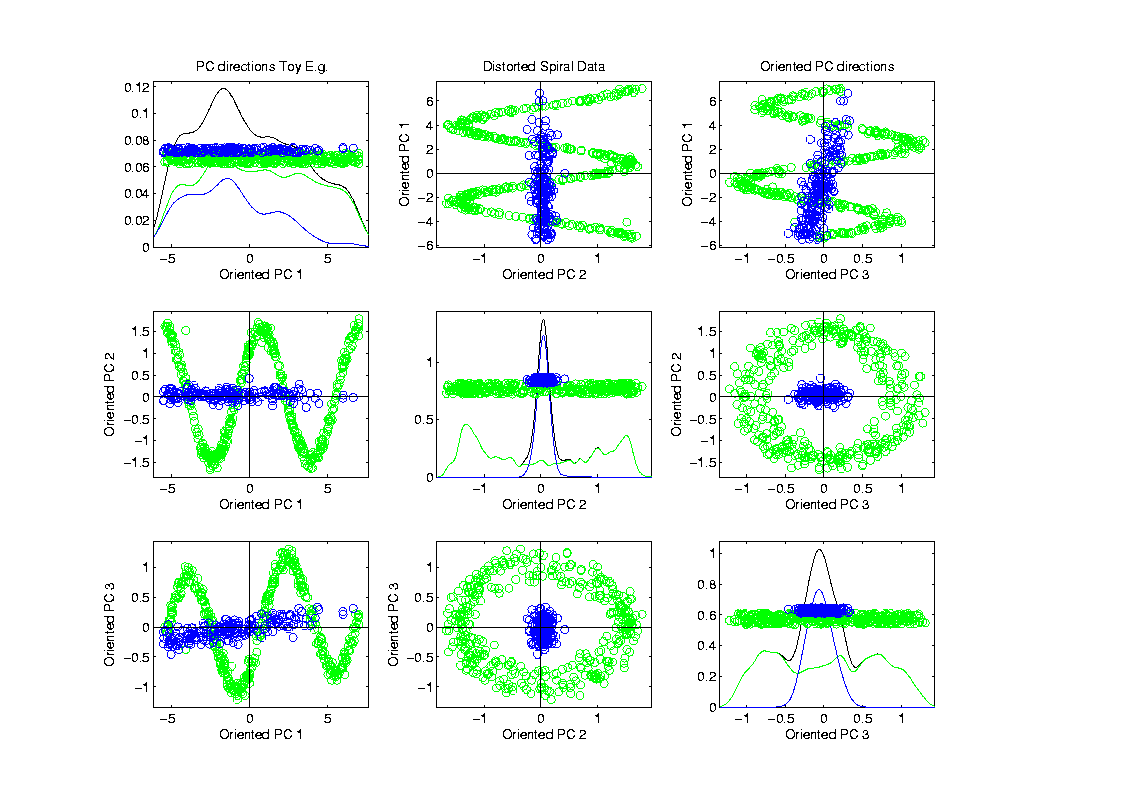 Blues Form
Central Shaft
PCA & Graphical Displays
Toy Example   (2 colored “clusters” in data)
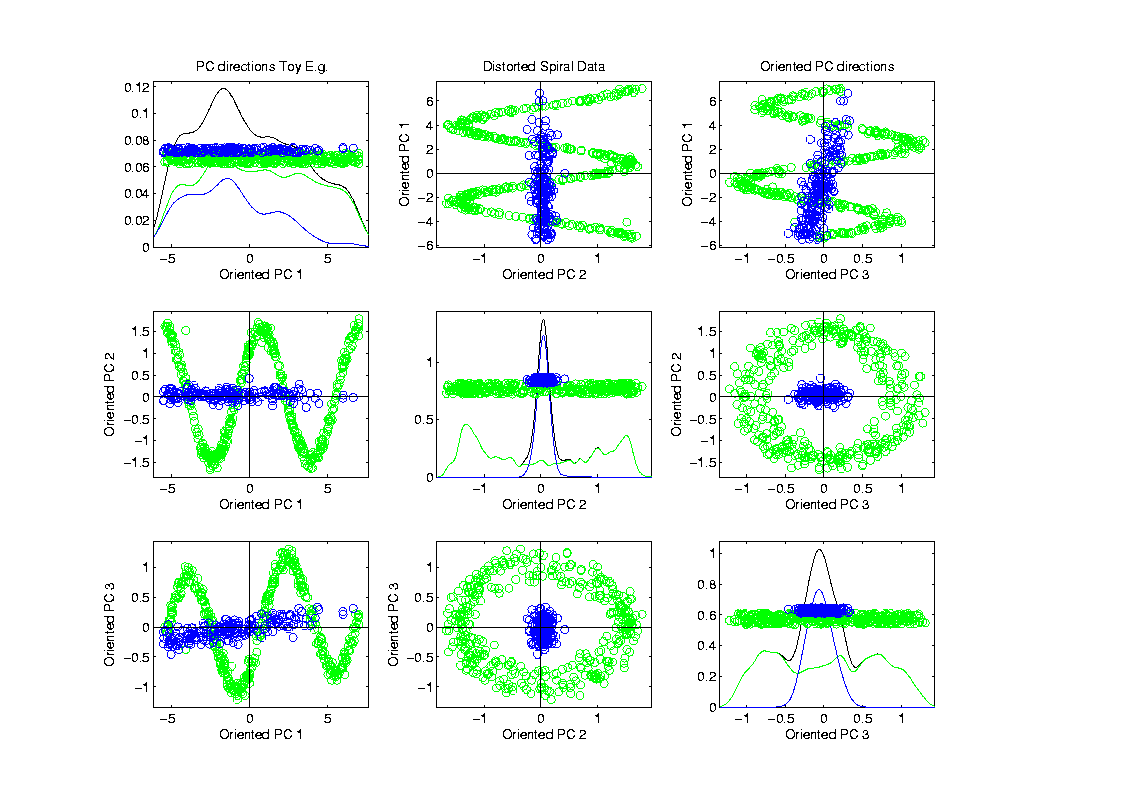 PCA & Graphical Displays
Toy Example   (1 point moved)

Important
Point:

Constant
Axes
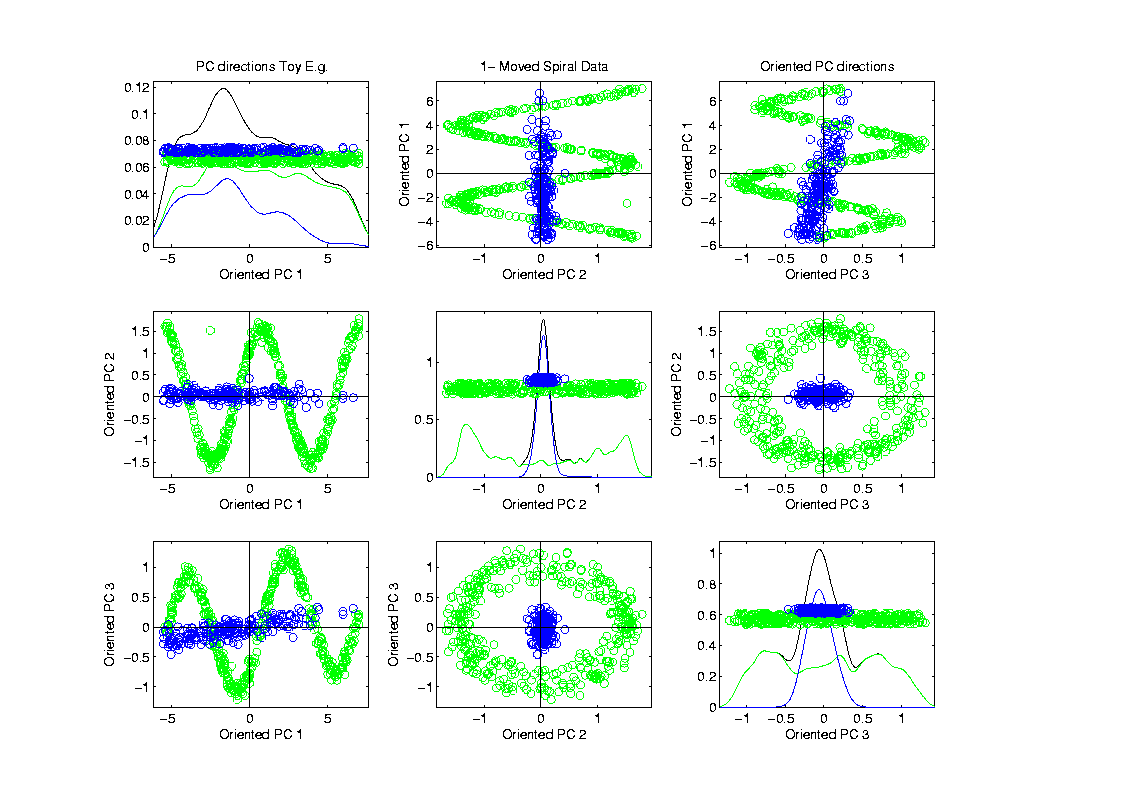 PCA & Graphical Displays
Original Data   (arbitrary PC flip)
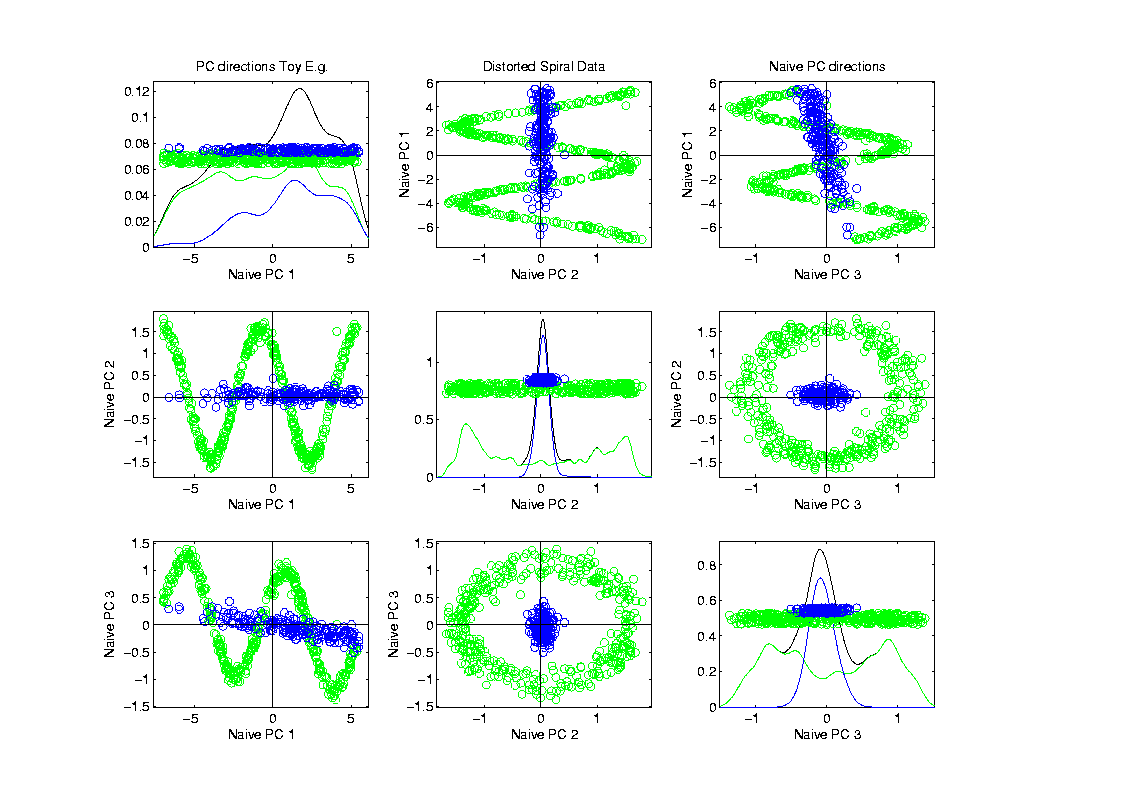 PCA & Graphical Displays
Point Moved Data   (arbitrary PC flip)


Much
Harder
To See
Moving
Point
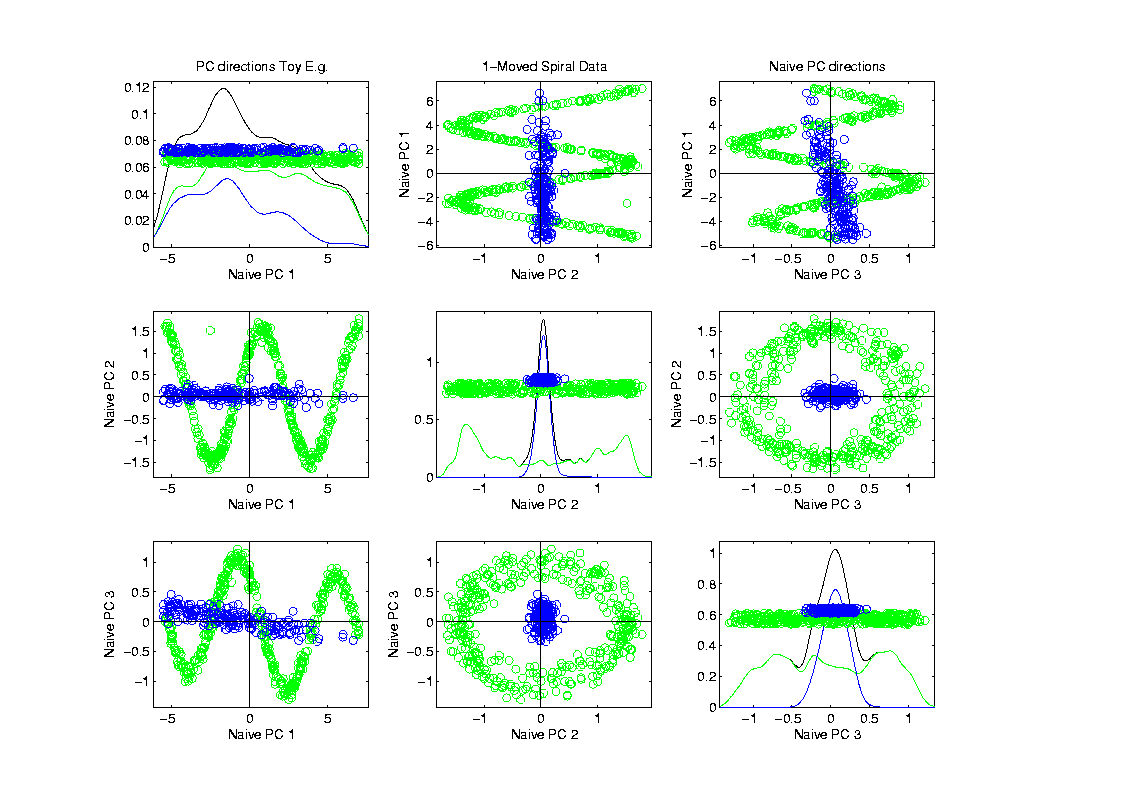 PCA & Graphical Displays
PCA & Graphical Displays
Fails when Row Trait Mean
Has Been Subtracted Out
Recall:  “Flat Direction”
Inner Product with Flat Dir’n
Distance Methods
Main Idea:    
Approach to Data Lying in Complicated Space
(PCA Makes No Sense In Nonlinear Spaces)
However, Often Have Notion of “Distance”
I.e. Metric on Metric Space
So Base Analysis on Distances
Text: Chp. 7
Distance Methods
Distance Methods
Classical & Corresponds to Intuition
Very Good at Downweighting Outliers
Think Polar Coordinates, Focus on Angular Component and Ignore Radii